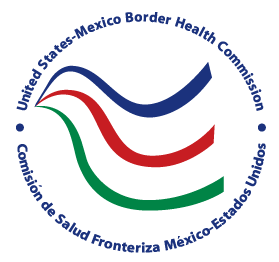 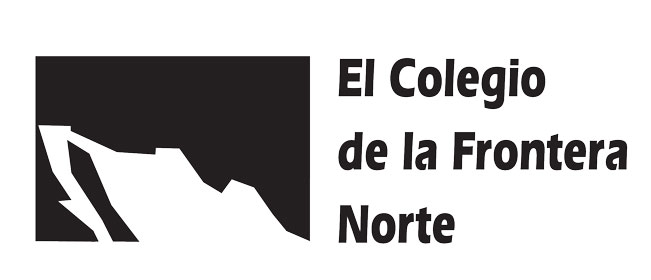 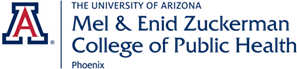 Seminario virtualCOVID-19 en la región fronteriza México-Estados Unidos
30 de abril de 2020
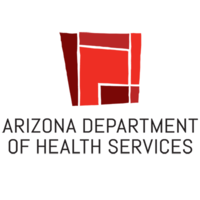 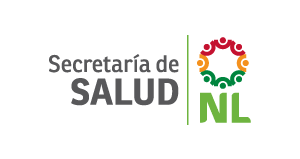 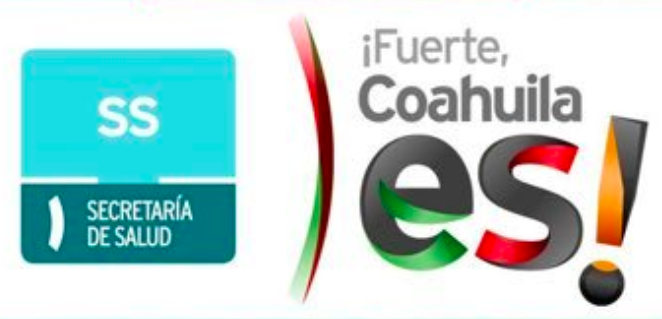 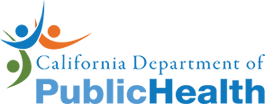 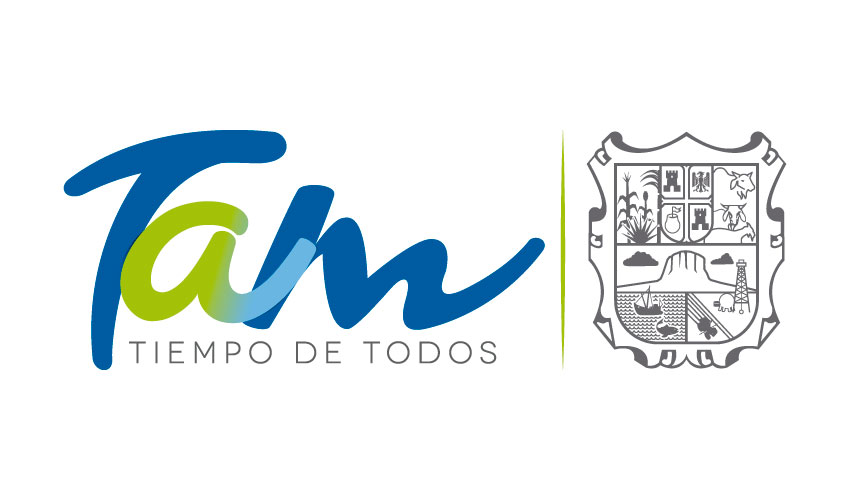 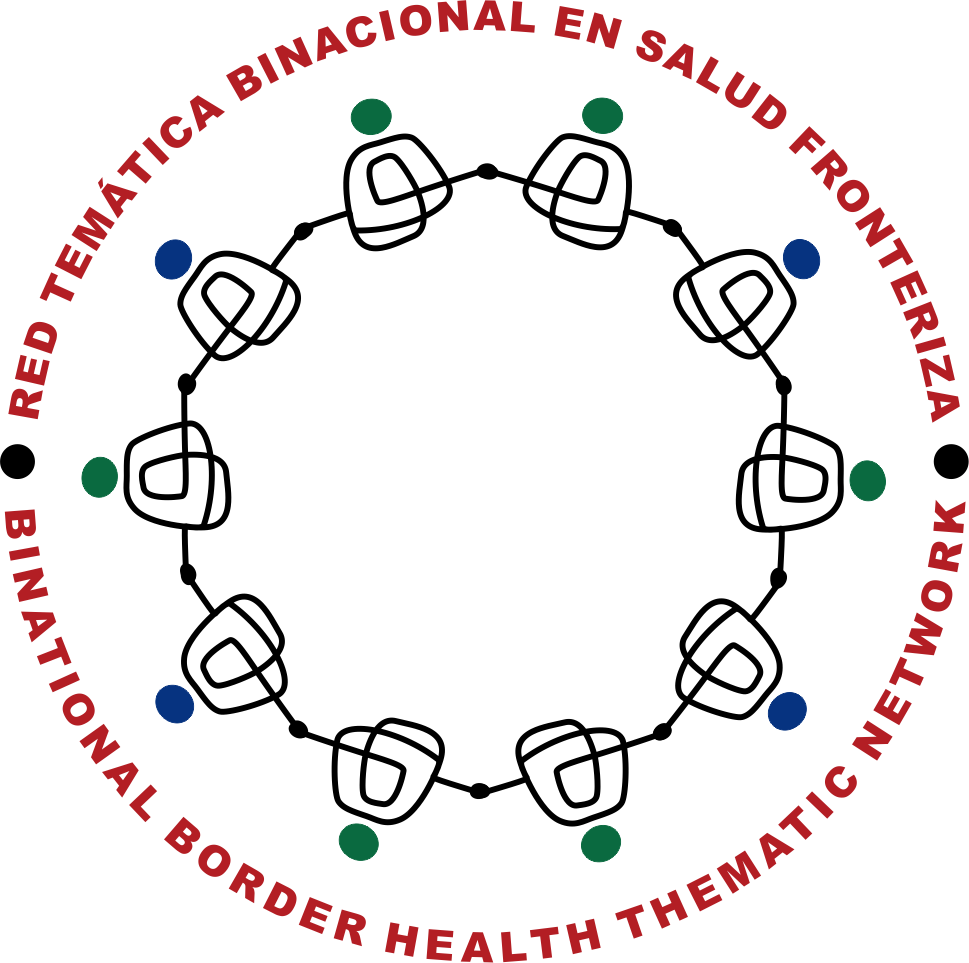 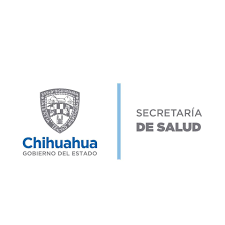 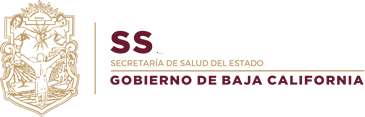 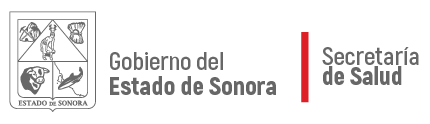 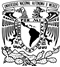 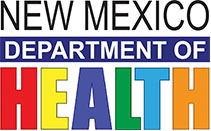 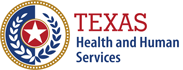 Objetivo
Difundir la situación actual que enfrenta la región fronteriza México - Estados Unidos respecto al brote del COVID-19, así como compartir las acciones implementadas en cada estado de la región y las buenas prácticas que se han identificado como parte de su respuesta.
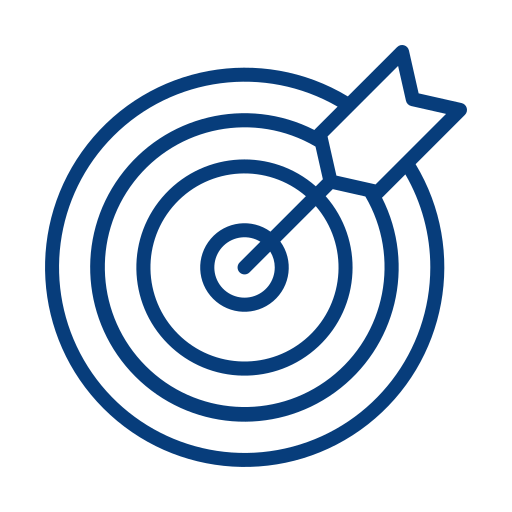 Sesión 1. Epidemiología del COVID-19 en México-Estados Unidos a nivel nacional.

Sesión 2. Situación actual frente a la pandemia en la frontera. Tamaulipas-Nuevo León-Coahuila-Texas.

Sesión 3. Situación actual frente a la pandemia en la frontera. Chihuahua-Nuevo México.

Sesión 4. Situación actual frente a la pandemia en la frontera. Sonora-Arizona.

Sesión 5. Situación actual frente a la pandemia en la frontera. Baja California-California.

Sesión 6. Panel final. Tomadores de decisiones estatales.
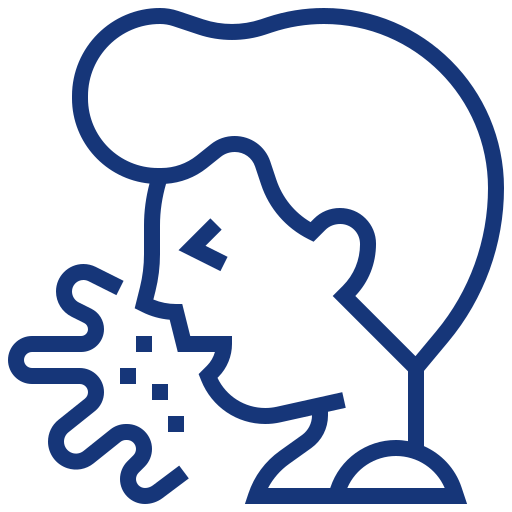 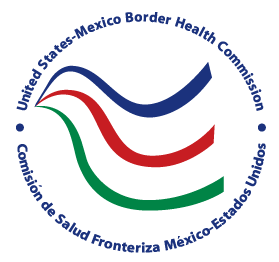 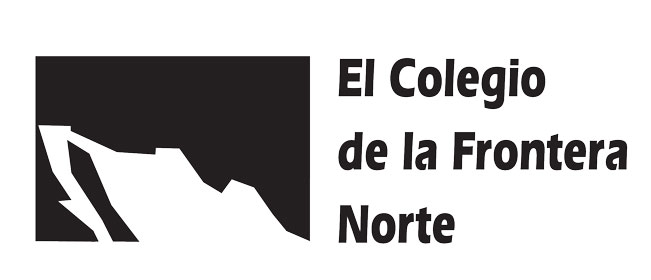 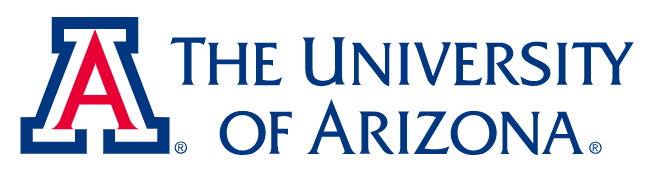 Sesión 1. Epidemiología del COVID-19 en México-Estados Unidos a nivel nacional
Temario:
1.1. Introducción

1.2. Medidas preventivas

1.3. Panorama epidemiológico

1.4. Comorbilidades asociadas a complicaciones por COVID-19 (DM, HTA, Obesidad)

1.5. Desarrollo de herramientas de monitoreo desde la perspectiva binacional.

1.6. Estrategia de atención psicológica comunitaria y de primer nivel
Introducción
COVID-19
Es una afección respiratoria ocasionada por un nuevo coronavirus que se identificó por primera vez en Wuhan, China.


Se propaga de contacto directo de persona a persona, a través de las gotitas respiratorias que se producen cuando una persona infectada tose o estornuda. También es posible el contagio al tocar una superficie u objeto que tenga el virus y luego tocar los ojos, boca o nariz.  


Las complicaciones causadas por COVID-19 pueden presentarse de forma leve a grave, desde síntomas de un resfriado común hasta neumonía en ambos pulmones, insuficiencia de múltiples órganos y en casos más graves, puede ocasionar la muerte.
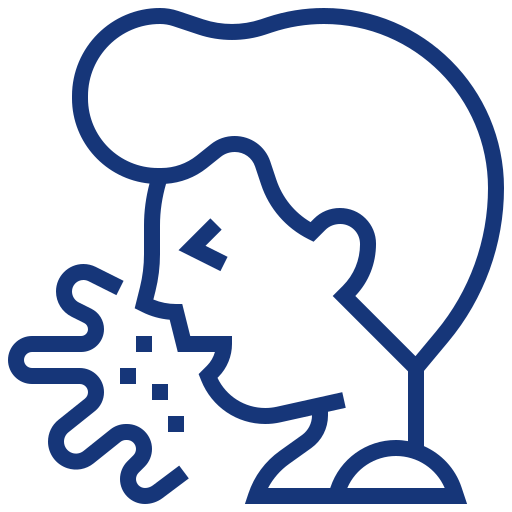 Síntomas
Los síntomas pueden presentarse de 2 a 14 días después de la exposición.
Las personas que están en mayor riesgo de sufrir complicaciones son:


Personas adultas mayores de 60 años.
Personas con enfermedades crónicas de tipo cardio-respiratorias, diabetes, hipertensión y obesidad.
Personas con inmnosupresión: cáncer, VIH, trasplante de órganos, mujeres en tratamientos de fertilidad, entre otros.
Fumadores (principalmente aquellos diagnosticados con EPOC). 
También se considera a las mujeres embarazadas.
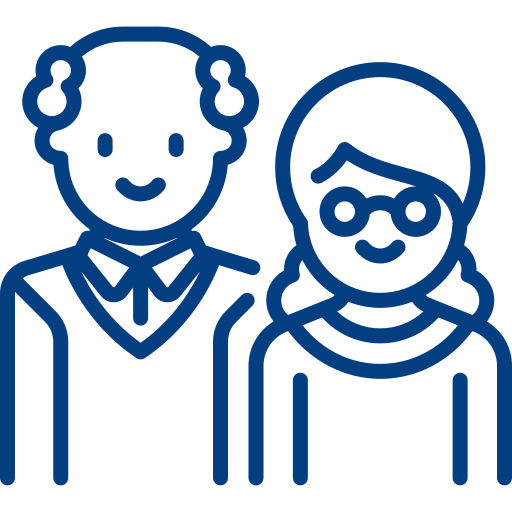 Medidas preventivas
Actualmente no existe un tratamiento antiviral específico ni vacuna; se trata el alivio de los síntomas, mientras las defensas del cuerpo luchan contra la enfermedad.

El Gobierno Federal de México implementó las siguentes medidas preventivas para evitar propagar la enfermedad:

Medidas de higiene:Evitar tocarse los ojos, la nariz y la boca con las manos sucias. Lavar las manos frecuentemente con agua y jabón, por al menos 20 segundos. De no ser posible, usar desinfectante de manos con al menos 60% alcohol.

Jornada Nacional de Sana Distancia: 
Resguardo familiar en casa. Evitar asistir a lugares concurridos, cierre de lugares de trabajo no esenciales, trabajar desde casa.
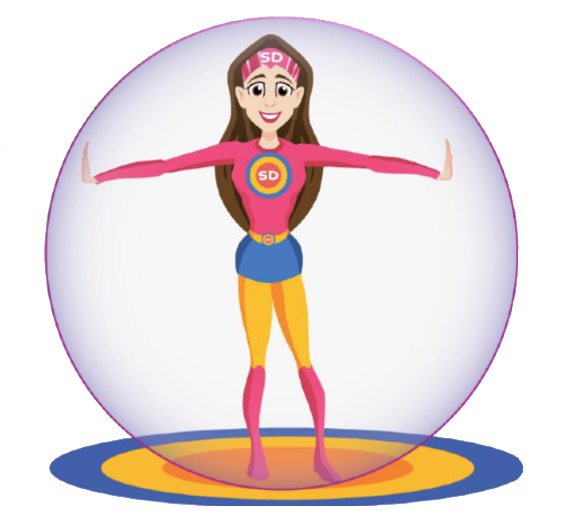 Sana distancia. Respetar un distanciamiento físico de al menos 1.5 metros de otras personas.

Protección y cuidado de las personas adultas mayores. Aislamiento voluntario.

Saludo a distancia. Evitar saludar de beso, de mano o abrazo. 


Además:
Se desarrolló la Guía para el cuidado de los enfermos.

Se habilitó el 800 0044800 para atender el tema de COVID-19, al 28 de abril 2020 se han recibido un total de 6,942 llamadas.
Panorama epidemiológico
Nivel Mundial
Al 28 de abril de 2020, a nivel mundial se han reportado:

2,954,222 casos confirmados.
202,597 defunciones. 
Casos en 212 países.
Tasa de letalidad global: 6.9%. 

En los últimos 14 días el número de casos nuevos representa el 38% (1,121,657 casos) del total de casos acumulados.
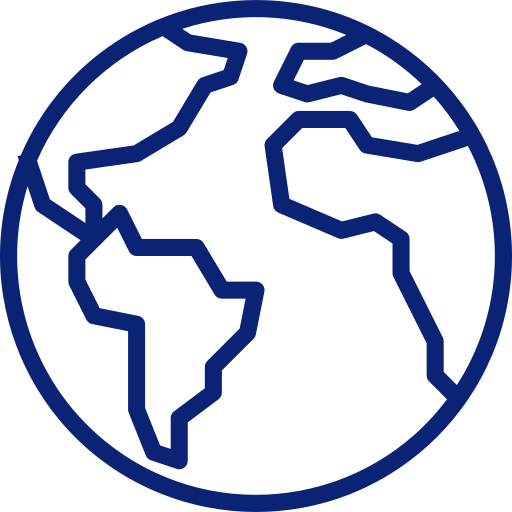 Fuente: Comunicado Técnico Diario COVID-19 MÉXICO, 28/04/2020, 19:00HRS.
https://www.gob.mx/cms/uploads/attachment/file/548898/Comunicado_Tecnico_Diario_COVID-19_2020.04.28.pdf
México
Mapa de México con los casos confirmados de COVID-19, al 28 de abril 2020
Al 28 de abril de 2020, en México se han reportado:


16,752 confirmados 

49,033 negativos

11,220 sospechosos

1,569 defunciones.
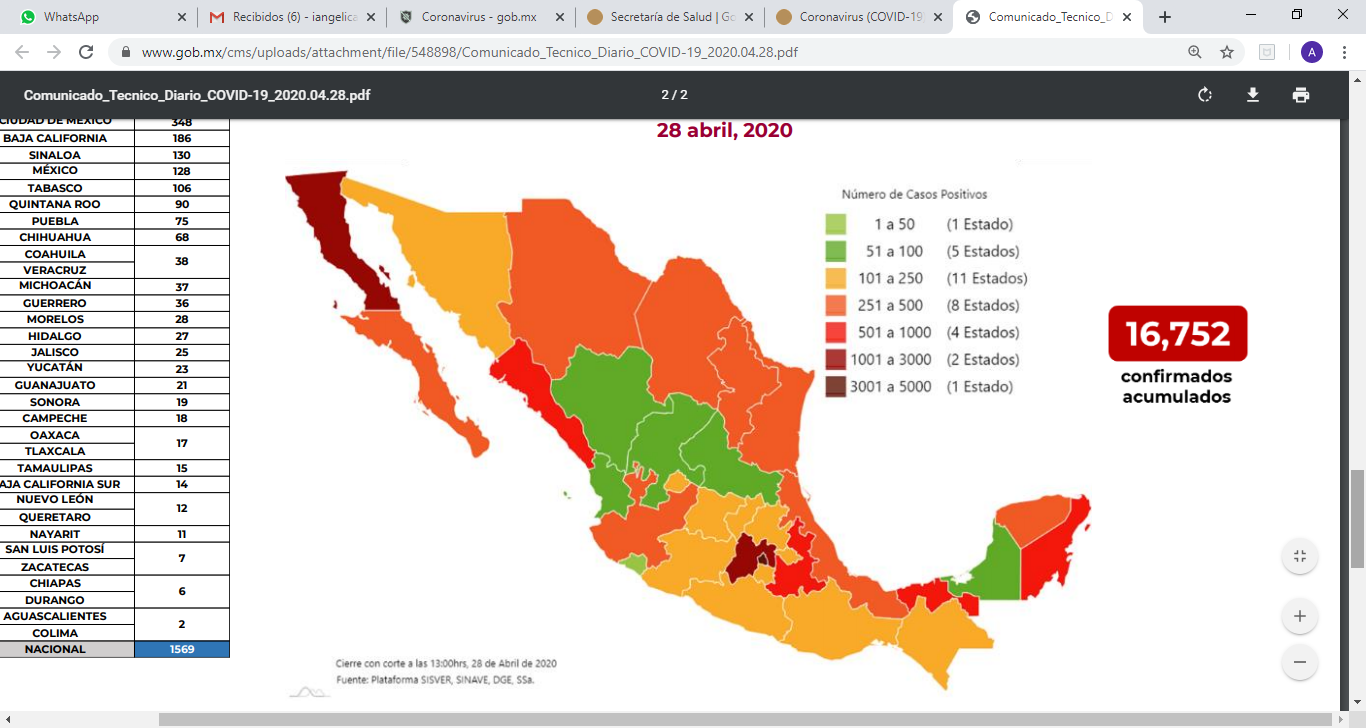 Fuente: DGE, AL 28-04/2020; https://coronavirus.gob.mx/datos/; Comunicado Técnico Diario COVID-19 MÉXICO, 28/04/2020, 19:00HRS.
https://www.gob.mx/cms/uploads/attachment/file/548898/Comunicado_Tecnico_Diario_COVID-19_2020.04.28.pdf
México
Fuente: DGE, AL 28-04/2020; https://coronavirus.gob.mx/datos/;
Estados Fronterizos de México
Al 28 de abril de 2020, en México se han reportado:
Fuente: DGE, AL 28-04/2020
https://coronavirus.gob.mx/datos/
Estados Unidos
Mapa de Estados Unidos con los casos confirmados de COVID-19
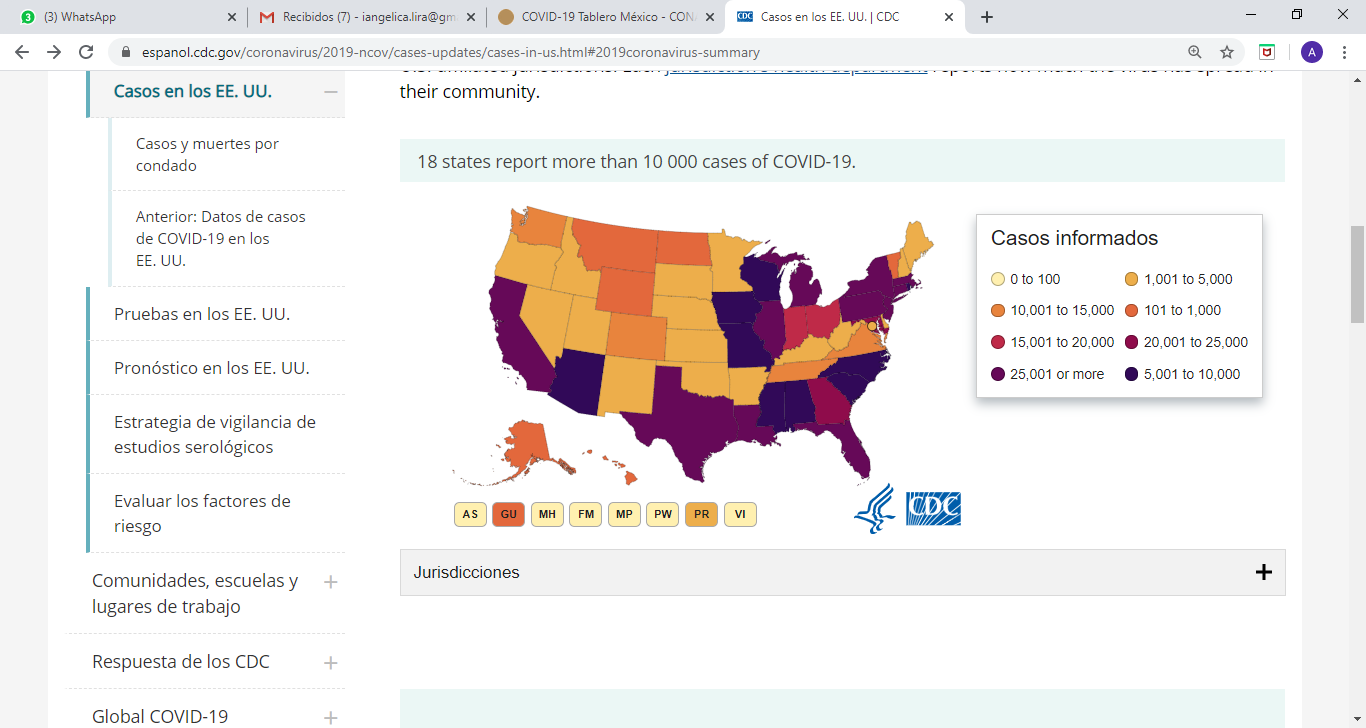 Al 28 de abril de 2020, en Estados Unidos se han reportado:


981,246 casos 

55,258 defunciones.
Fuente: Centros para el Control y la Prevención de Enfermedades (CDC)
https://espanol.cdc.gov/coronavirus/2019-ncov/cases-updates/cases-in-us.html#2019coronavirus-summary
Estados Fronterizos de Estados Unidos
Al 14 de abril de 2020, en Estados Unidos se han reportado:
Fuente: Centros para el Control y la Prevención de Enfermedades (CDC)
https://espanol.cdc.gov/coronavirus/2019-ncov/cases-updates/cases-in-us.html#2019coronavirus-summary
Comorbilidades asociadas a complicaciones por COVID-19
COVID-19: Comorbilidades asociadas a defunciones confirmadas. 28/04/2020
Fuente: SSA (SPPS/DGE/DIE/InDRE) 28/04/2020
COVID-19: Comorbilidades asociadas a defunciones confirmadas. 28/04/2020
Fuente: SSA (SPPS/DGE/DIE/InDRE) 28/04/2020
COVID-19: Comorbilidades asociadas a defunciones confirmadas. 28/04/2020
Fuente: SSA (SPPS/DGE/DIE/InDRE) 28/04/2020
Porcentaje de población con diagnóstico médico previo de diabetes.
Estados Unidos
México
Fuente: American Diabetes Association. Fact Sheets. Consultado en http://main.diabetes.org/dorg/assets/pdfs/advocacy/state-fact-sheets/Arizona2018.pdf; http://main.diabetes.org/dorg/assets/pdfs/advocacy/state-fact-sheets/California2018.pdf; http://main.diabetes.org/dorg/assets/pdfs/advocacy/state-fact-sheets/NewMexico2018.pdf; http://main.diabetes.org/dorg/assets/pdfs/advocacy/state-fact-sheets/Texas2018.pdf
Fuente: Elaboración propia, a partir de Instituto Nacional de Estadística y Geografía, Secretaría de Salud, Instituto Nacional de Salud Pública. (2020).  Encuesta Nacional de Salud y Nutrición (ENSANUT) 2018. Consultada en https://www.inegi.org.mx/programas/ensanut/2018/default.html#Microdatos
Porcentaje de población con diagnóstico médico previo de hipertensión.
Estados Unidos
México
Fuente: Datos tomados de Centers for Disease Control and Prevention, National Center for Chronic Disease Prevention and Health Promotion, Division for Heart Disease and Stroke Prevention. DHDSP Data Trends & Maps [online]. 2015. [accessed Apr 17, 2020]. URL: https://www.cdc.gov/dhdsp/maps/dtm/index.html.
Fuente: Elaboración propia, a partir de Instituto Nacional de Estadística y Geografía, Secretaría de Salud, Instituto Nacional de Salud Pública. (2020).  Encuesta Nacional de Salud y Nutrición (ENSANUT) 2018. Consultada en https://www.inegi.org.mx/programas/ensanut/2018/default.html#Microdatos
Porcentaje de población con el hábito de tabaquismo al momento de la entrevista.
Estados Unidos
México
Fuente: Datos tomados de Centers for Disease Control and Prevention, National Center for Chronic Disease Prevention and Health Promotion, Division for Heart Disease and Stroke Prevention. DHDSP Data Trends & Maps [online]. 2015. [accessed Apr 17, 2020]. URL: https://www.cdc.gov/dhdsp/maps/dtm/index.html.
Fuente: Elaboración propia, a partir de Instituto Nacional de Estadística y Geografía, Secretaría de Salud, Instituto Nacional de Salud Pública. (2020).  Encuesta Nacional de Salud y Nutrición (ENSANUT) 2018. Consultada en https://www.inegi.org.mx/programas/ensanut/2018/default.html#Microdatos
Porcentaje de población con sobrepeso y obesidad.
Estados Unidos
México
Fuente: Datos tomados de  https://nccd.cdc.gov/BRFSSPrevalence/rdPage.aspx?rdReport=DPH_BRFSS.ExploreByTopic&irbLocationType=StatesAndMMSA&islClass=CLASS14&islTopic=TOPIC09&islYear=2018&rdRnd=78054
Fuente: Elaboración propia, a partir de Instituto Nacional de Estadística y Geografía, Secretaría de Salud, Instituto Nacional de Salud Pública. (2020).  Encuesta Nacional de Salud y Nutrición (ENSANUT) 2018. Consultada en https://www.inegi.org.mx/programas/ensanut/2018/default.html#Microdatos
Desarrollo de herramientas de monitoreo desde la perspectiva binacional.
Estrategia de atención psicológica comunitaria y de primer nivel.
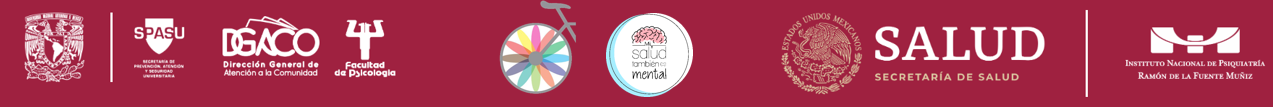 Evaluación: https://www.misalud.unam.mx/covid19/
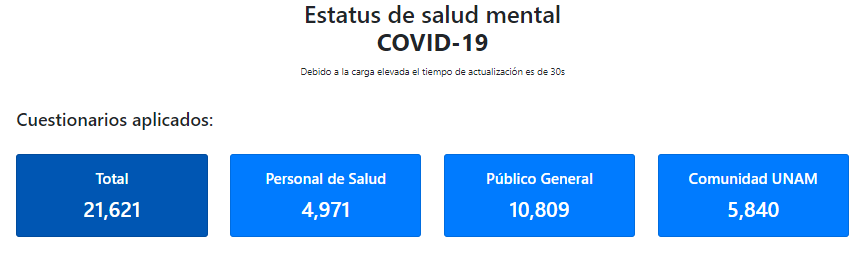 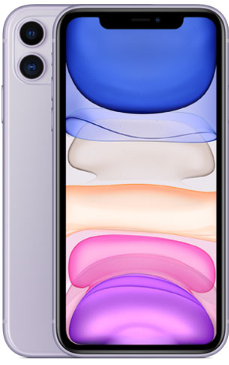 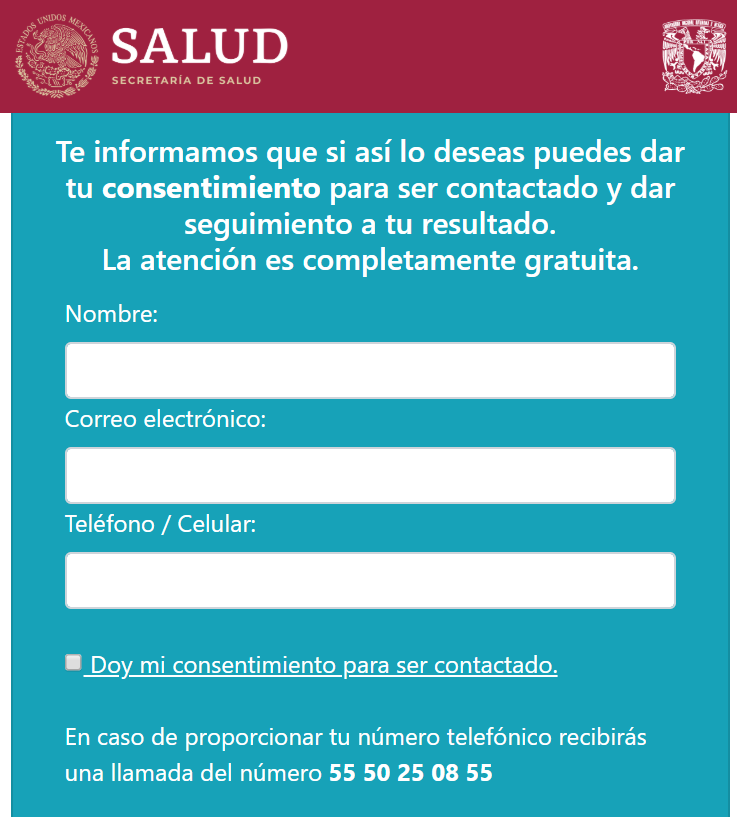 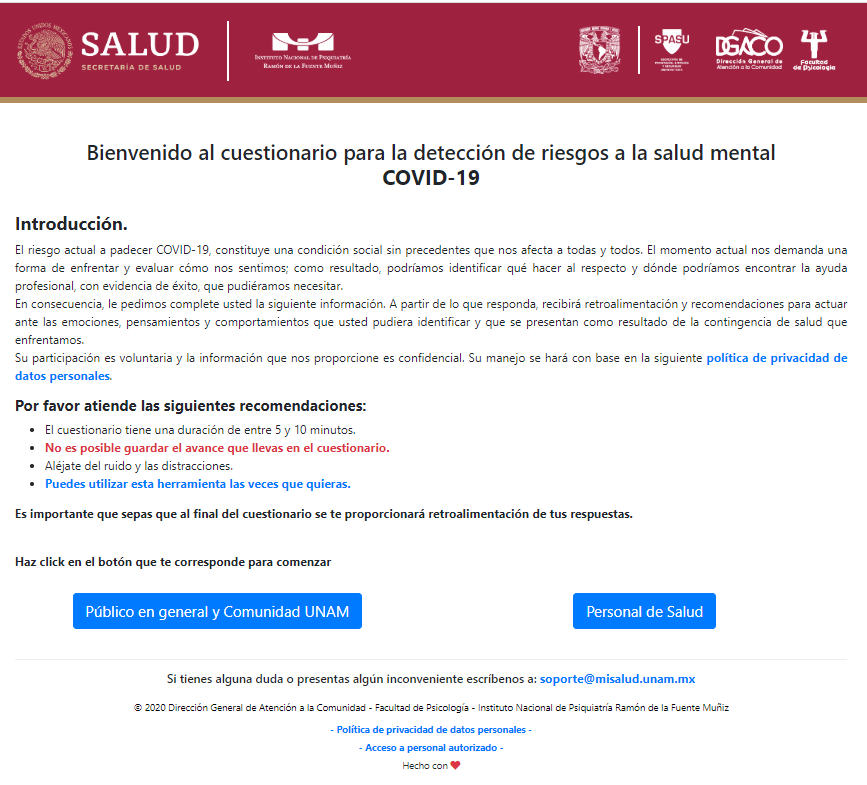 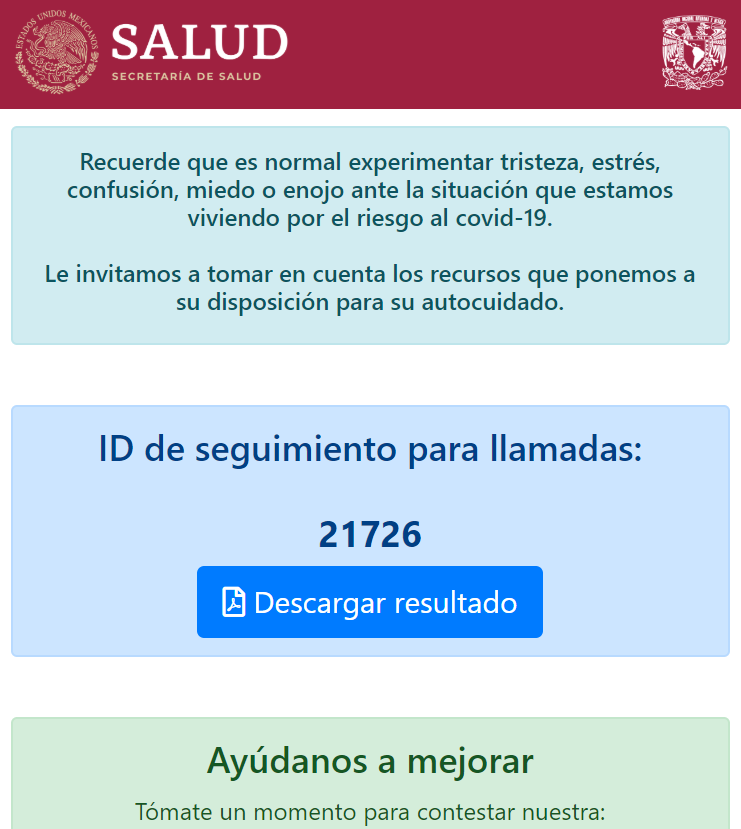 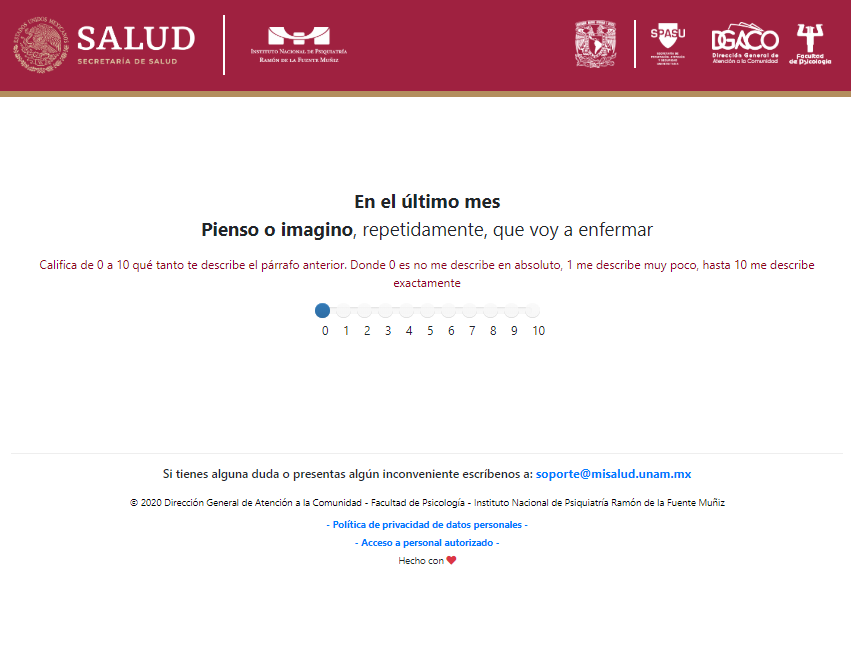 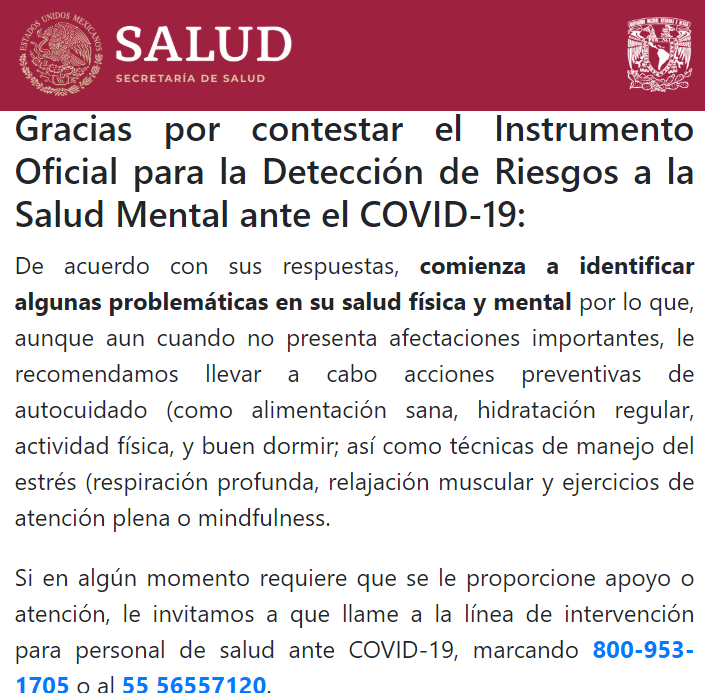 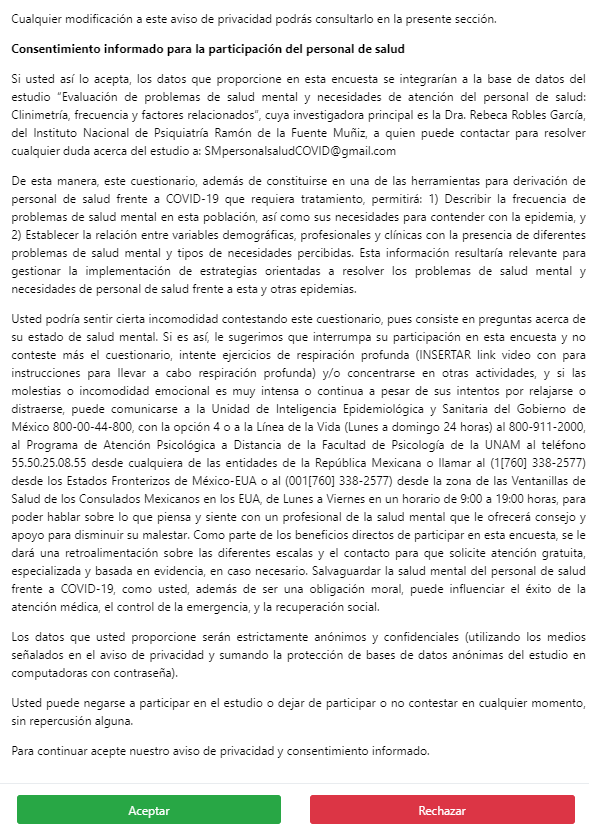 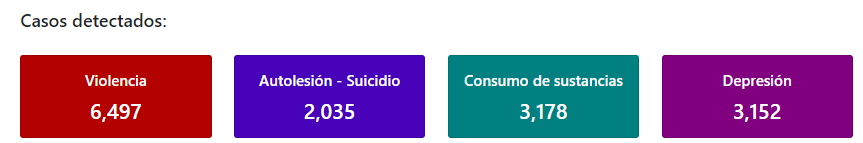 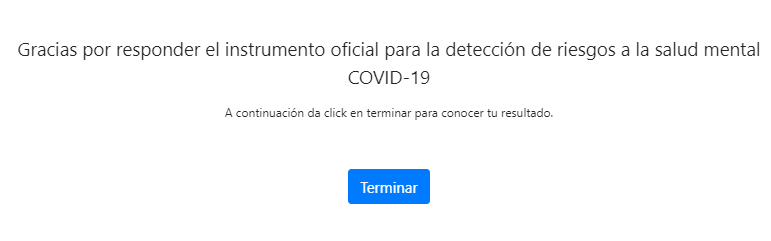 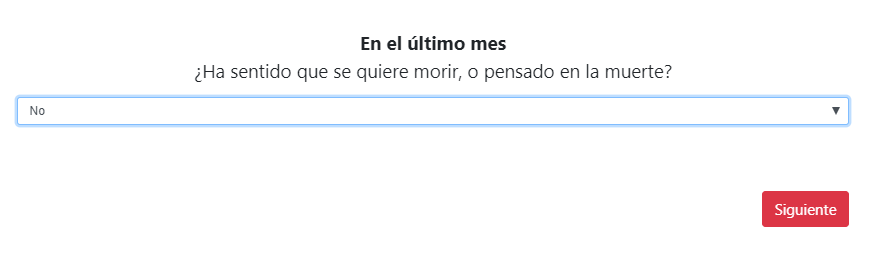 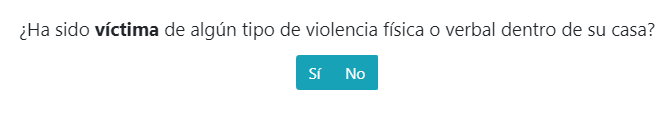 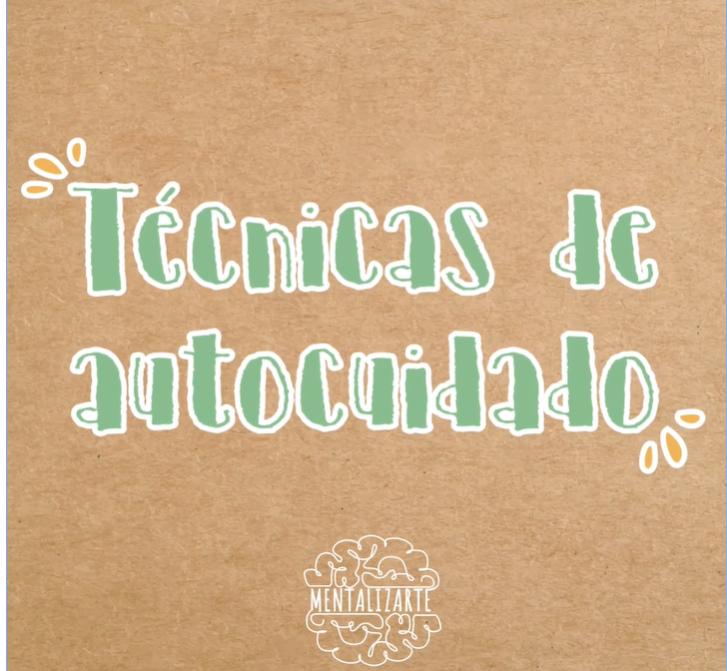 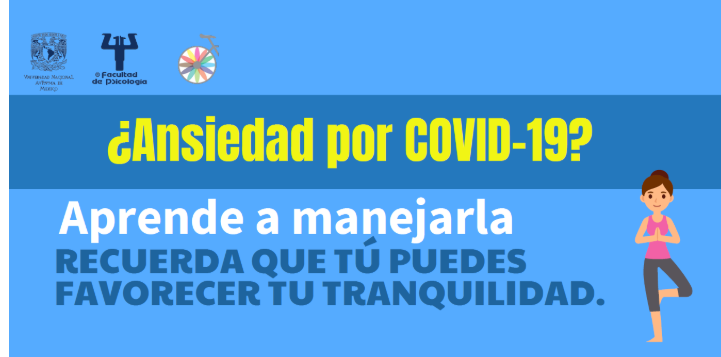 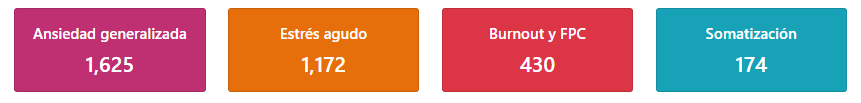 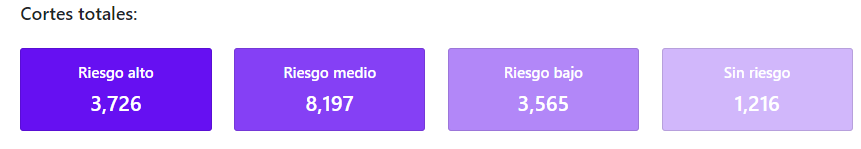 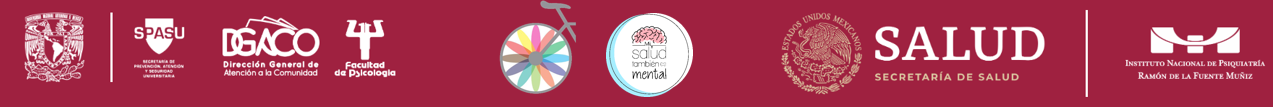 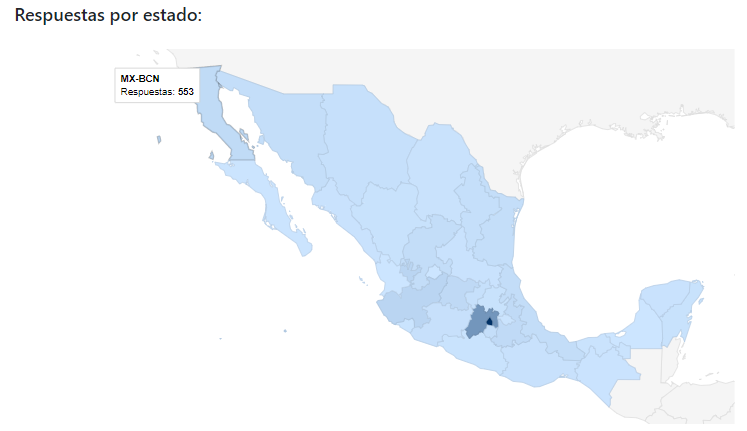 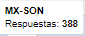 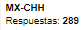 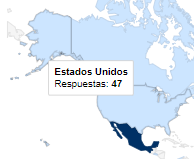 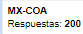 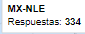 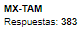 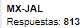 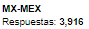 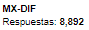 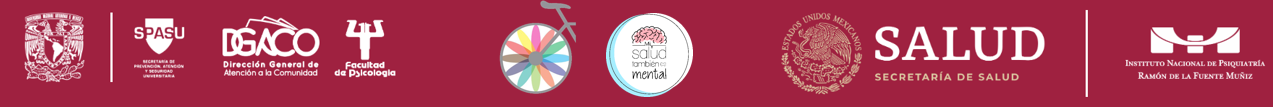 BAJA
Servicios
especializados:
335 (Violencia y riesgo de autolesión/suicidio
Total de servicios de atención psicológica impartidos desde el 23 de Marzo: 23,622
Servicios psiquiátricos 
en hospitales generales: 82, estrés agudo, postraumático, ansiedad y consumo de sustancias psicoactivas
COSTOS
NECESIDAD
Auto-cuidado
Servicios informales
ALTA
CANTIDAD DE SERVICIOS REQERIDOS
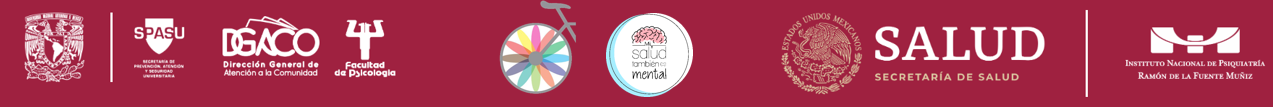 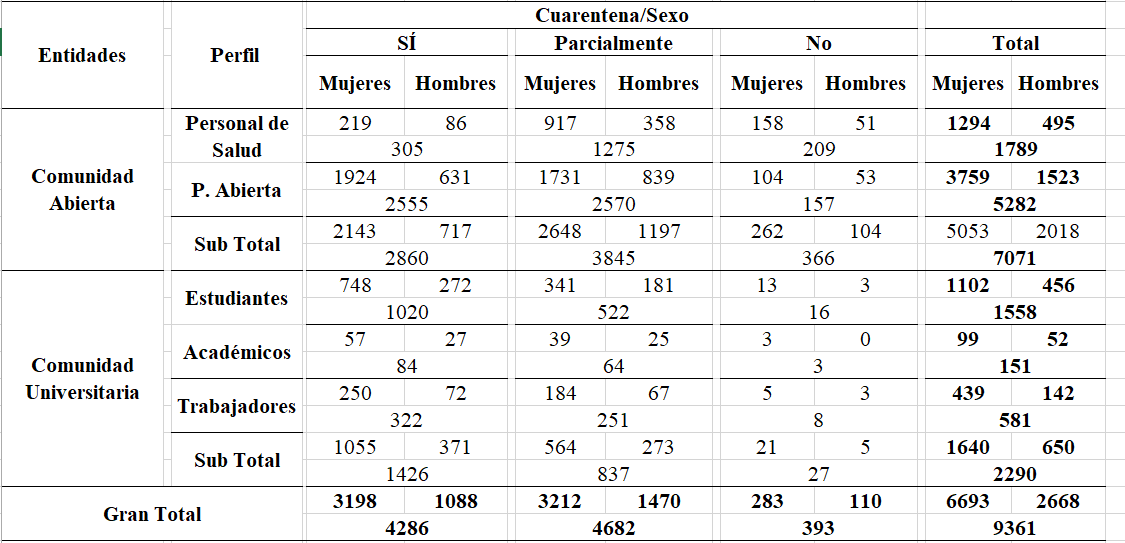 Relación causal entre las variables latentes
Evito pensar, sentir o hablar sobre la enfermedad.
Pienso o  imagino que me voy a enfermar.
0.754
0.424
0.754
r2= 0.771
Tengo pesadillas que se repiten acerca de la enfermedad.
Evito ver o recurrir a información oficial sobre la enfermedad.
Pensamientos negativos
0.304
Estrés Agudo
0.057
0.779
0.299
Me siento preocupada (o) cuando se menciona la enfermedad.
Tengo dificultad para recordar lo que recomiendan las autoridades para enfrentar el riesgo o la enfermedad
0.063
0.817
0.738
r2= -0.758
Tengo reacciones físicas desagradables cuando pienso en la enfermedad (p. ej., latidos cardiacos muy fuertes, problemas para respirar, sudoración).
r2= -0.932
0.840
0.617
Siento poco interés o placer en hacer cosas
0.068
0.107
0.044
Me he sentido decaída(o) deprimida(o) o sin esperanzas.
0.04467
0.729
Pienso que si me enfermo o se enferma alguien de mi familia, es por mi culpa.
0.052
He perdido interés en las actividades que antes disfrutaba.
Ansiedad somatización
0.786
Emociones negativas
Siento que mi futuro es incierto a partir de que comenzó el riesgo a padecer esta enfermedad.
0.069
0.665
0.837
Me siento distante de las personas con quienes convivo, a partir de que inició el riesgo de esta enfermedad.
0.610
0.056
Me siento asustada o asustado o por los riesgos a padecer esta enfermedad.
0.076
.0542
0.893
r2= 0.832
Tengo dificultad para sentir afecto por mis seres queridos
Me he sentido nerviosa(o), ansiosa(o) o con los nervios de punta.
He tenido miedo de que algo terrible fuera a pasar.
0.878
0.054
0.681
0.881
Siento que deseo hacer cosas para hacerme daño.
0,129
0.892
Me he sentido incapaz de controlar mis preocupaciones.
Me encuentro preocupada(o) por mi salud en general.
Ansiedad generalizada
0.787
0.812
Tengo dificultad para quedarme dormido o seguir durmiendo.
0.836
Me encuentro preocupada(o) por ciertos dolores y/o molestias físicas.
Me he sentido tan inquieta(o) que no he podido quedarme quieta(o).
0,158
0.818
0.789
0.889
Me siento enojada (o)
Me asusta el que pueda tener alguna enfermedad física grave.
He tenido dificultad para relajarme
Me cuesta trabajo poner atención.
0,143
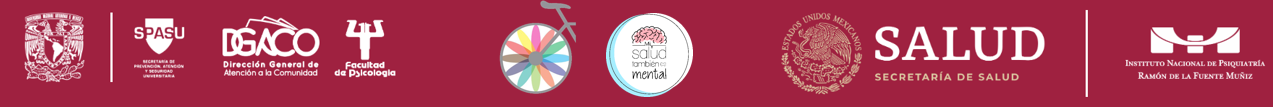 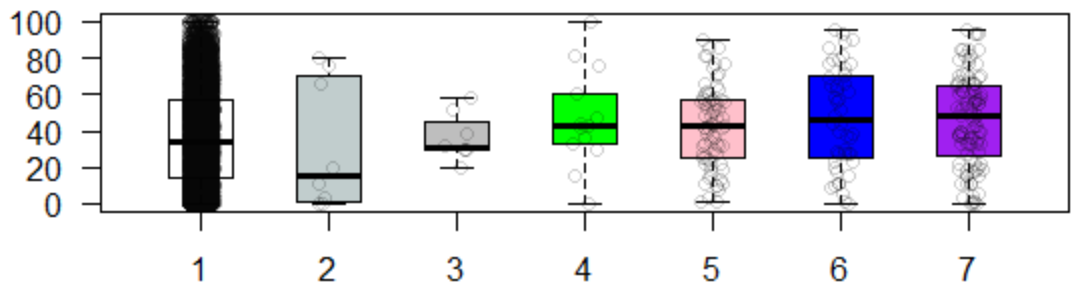 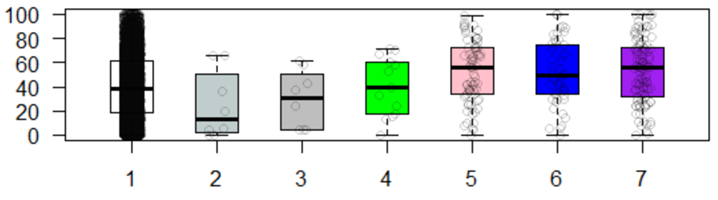 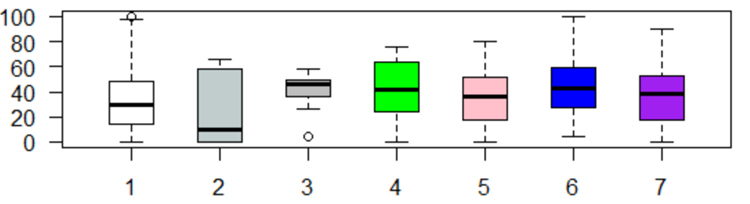 Emoción negativa en función de las pérdidas por COVID-19
Estrés agudo en función de las pérdidas por COVID-19
Pensamiento negativo en función de las pérdidas por COVID-19
M=	DE=	n=	
1	40.8345	25.87660	9184	
2	24.6429	28.04359	8	
3	29.6429	24.01105	8	
4	40.2198	24.63230	13	
5	51.7221	25.49172	73	
6	51.6667	26.55553	48	
7	53.2555	26.19784	104	
Total	41.0866	25.93836	9438
M=	DE=	n=	
1	36.8398	26.01653	9184	
2	31.9643	35.48857	8	
3	36.2500	12.75327	8	
4	46.7033	27.15153	13	
5	42.8963	22.37585	73	
6	47.3810	27.79700	48	
7	45.8516	24.99496	104	
Total	37.0486	26.01877	9438
No he perdido a ningún ser querido o cercano por fallecimiento
He perdido a una hija (o), por su sensible fallecimiento, debido al COVID-19
He perdido a mi esposa (o), por su sensible fallecimiento, debido al COVID-19
He perdido a mi madre o padre, por su sensible fallecimiento, debido al COVID-19
He perdido a un familiar cercano, por su sensible fallecimiento, debido al COVID-19
He perdido a una amiga (o) cercana (o), por su sensible fallecimiento, debido al COVID-19
He perdido a un (a) colega cercana (o), por su sensible fallecimiento, debido al COVID-19
No he perdido a ningún ser querido o cercano por fallecimiento
He perdido a una hija (o), por su sensible fallecimiento, debido al COVID-19
He perdido a mi esposa (o), por su sensible fallecimiento, debido al COVID-19
He perdido a mi madre o padre, por su sensible fallecimiento, debido al COVID-19
He perdido a un familiar cercano, por su sensible fallecimiento, debido al COVID-19
He perdido a una amiga (o) cercana (o), por su sensible fallecimiento, debido al COVID-19
He perdido a un (a) colega cercana (o), por su sensible fallecimiento, debido al COVID-19
M=	DE=	n=	
1	32.0438	22.27417	9184	
2	25.2500	30.36798	8	
3	40.5000	17.32875	8	
4	42.9231	24.09171	13	
5	36.2466	21.04478	73	
6	43.3333	24.30772	48	
7	37.9615	22.56551	104	
Total	32.2153	22.30949	9438
No he perdido a ningún ser querido o cercano por fallecimiento
He perdido a una hija (o), por su sensible fallecimiento, debido al COVID-19
He perdido a mi esposa (o), por su sensible fallecimiento, debido al COVID-19
He perdido a mi madre o padre, por su sensible fallecimiento, debido al COVID-19
He perdido a un familiar cercano, por su sensible fallecimiento, debido al COVID-19
He perdido a una amiga (o) cercana (o), por su sensible fallecimiento, debido al COVID-19
He perdido a un (a) colega cercana (o), por su sensible fallecimiento, debido al COVID-19
F(6, 9,436)=8.17, p=0.000
F(6, 9,436)=4.32, p=0.000
F(6, 9,436)=4.45, p=0.000
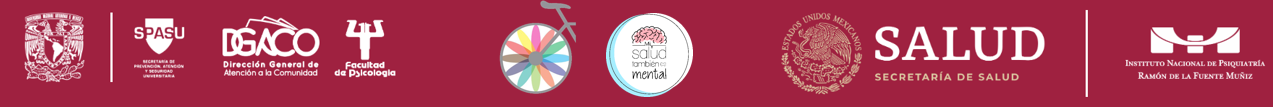 Estrés agudo en función del sexo
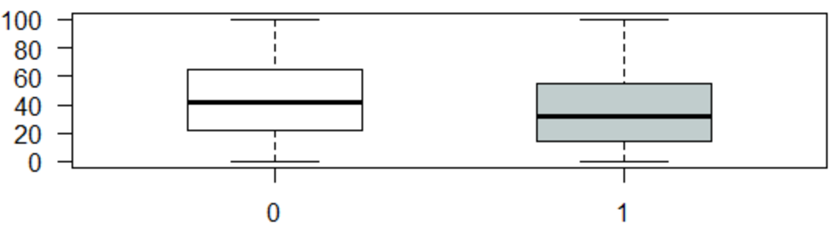 M=	DE=	n=	
0	43.1289	25.90221	6754	
1	35.9474	25.31493	2684	
Total	41.0866	25.93836	9438
0. Mujer
1. Hombre
F(1, 9,436)=149.55, p=0.000
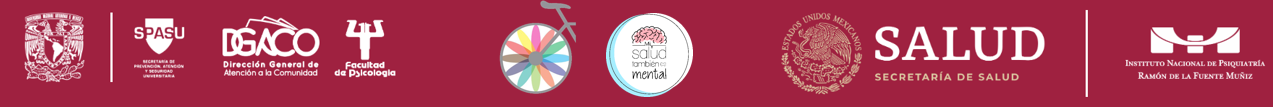 Pensamiento negativo en función de la condición por contingencia COVID-19
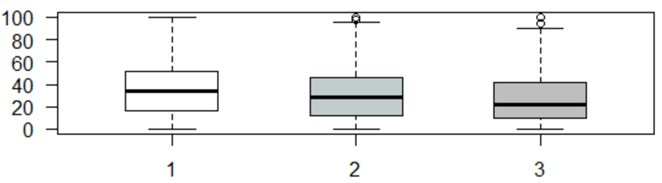 M=	DE=	n=	
1	35.1537	22.10776	4332	
2	29.9219	22.08709	4712	
3	27.3350	23.13528	394	
Total	32.2153	22.30949	9438
Sí 
Parcialmente (Debo trabajar o soy quien sale por víveres)
No
F(2, 9,436)=73.00, p=0.036
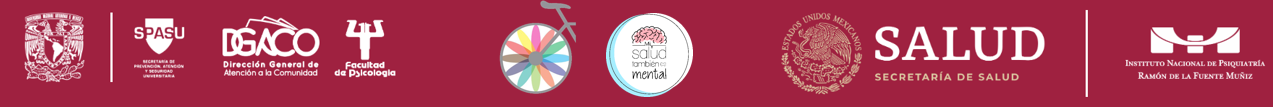 Emoción negativa por Perfil de la persona respondiente
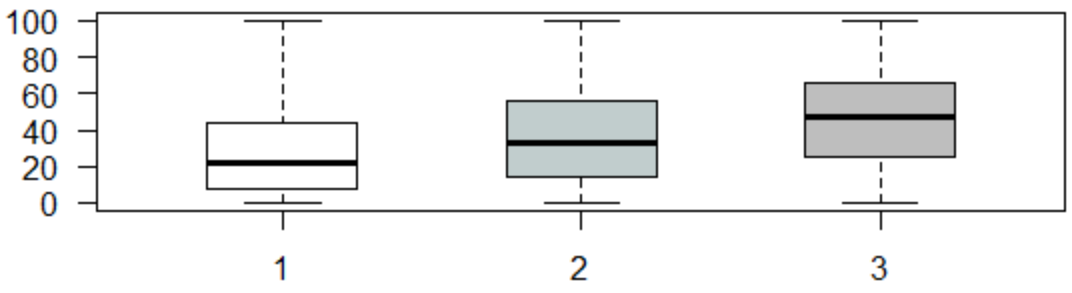 M=	DE=	n=	
1	27.6843	23.91834	1789	
2	36.2395	25.87087	5282	
3	45.9316	25.04467	2367	
Total	37.0486	26.01877	9438
Personal de Salud 
Población en general
Comunidad Universitaria
F(2, 9,436)=271.04, p=0.000
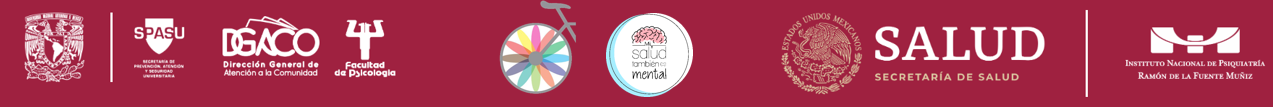 Emoción negativa por Estado Civil
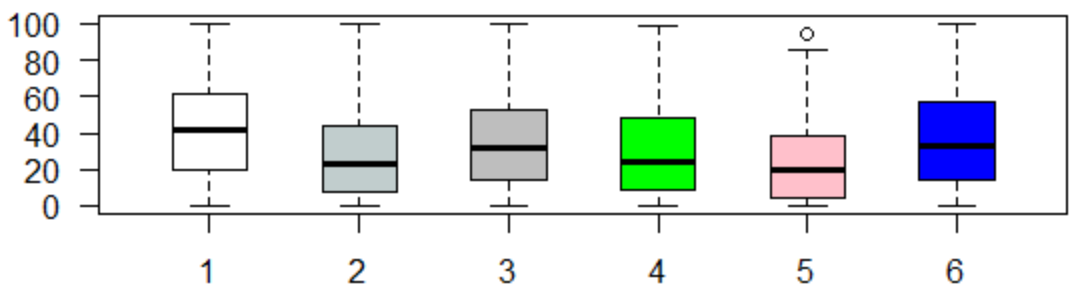 M=	DE=	n=	
1	41.6232	26.11599	5550	
2	28.0263	23.69868	2065	
3	34.0098	24.47884	1139	
4	29.9874	25.05943	340	
5	25.9266	25.07209	74	
6	36.7778	26.09667	270	
Total	37.0486	26.01877	9438
Soltera o soltero 
Casada o casado
Unión libre
Divorciada o divorciado 
Viuda o viudo
Separada o separado
F(5, 9,436)=99.76, p=0.000
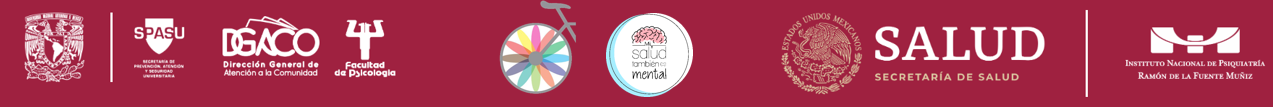 Emoción negativa en función de padecer Depresión
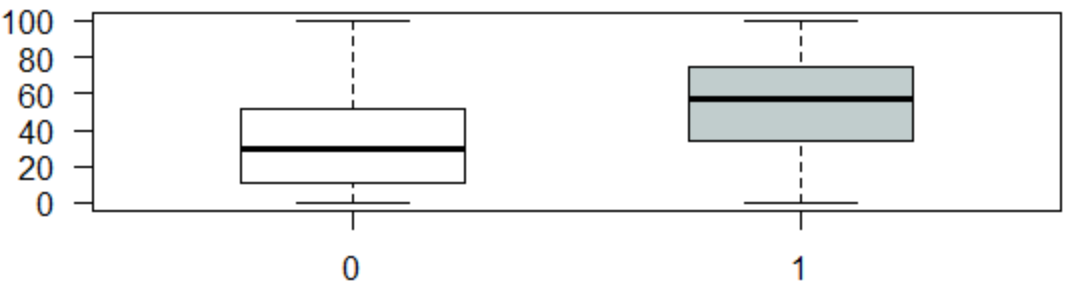 M=	DE=	n=	
0	32.8745	24.41517	7584	
1	54.1231	25.40275	1854	
Total	37.0486	26.01877	9438
0. No
1. Si
F(1, 9,436)=1110.42, p=0.000
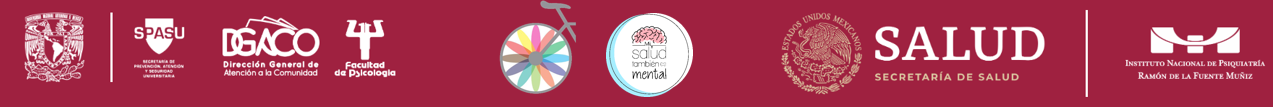 Emoción negativa en función de haber sentido que se quiere morir, o pensado en la muerte
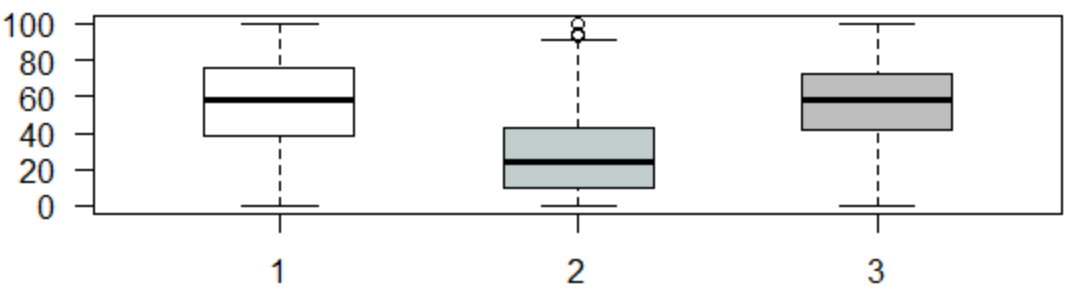 M=	DE=	n=	
1	56.7559	24.33357	2370	
2	27.9997	21.63119	6457	
3	56.2333	21.84232	611	
Total	37.0486	26.01877	9438
Si
No
NQC
F(2, 9,436)=1675.08, p=0.000
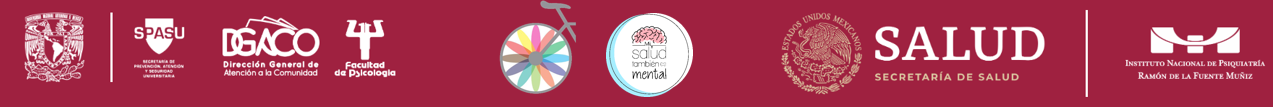 Ansiedad generalizada en función de haber iniciado, reiniciado o incrementado su consumo de tabaco.
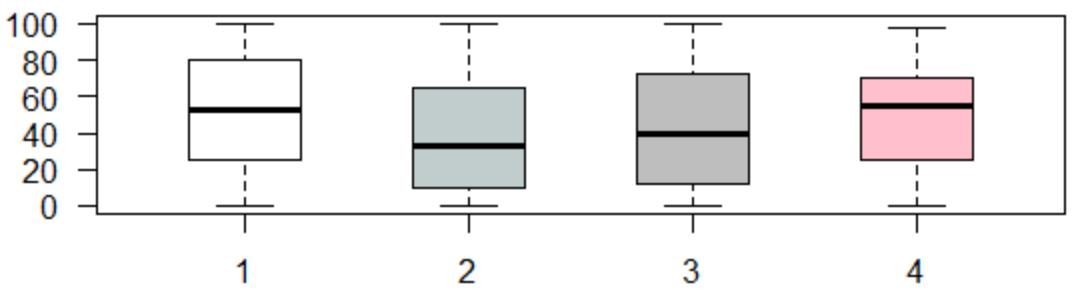 M=	DE=	n=	
1	52.6166	31.59380	943	
2	38.9695	32.12338	4066	
3	43.2988	32.18399	4394	
4	48.7143	30.20379	35	
Total	42.3848	32.33609	9438
Si
No
No tengo hábito de fumar
NQC
F(3, 9,436)=48.94, p=0.000
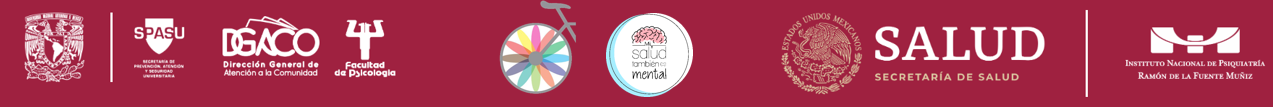 Ansiedad generalizada en función de haber consumido alguna sustancia (marihuana, benzodiacepinas, cocaínas, anfetaminas, opiáceos, etc.) con la finalidad de sentirse mejor
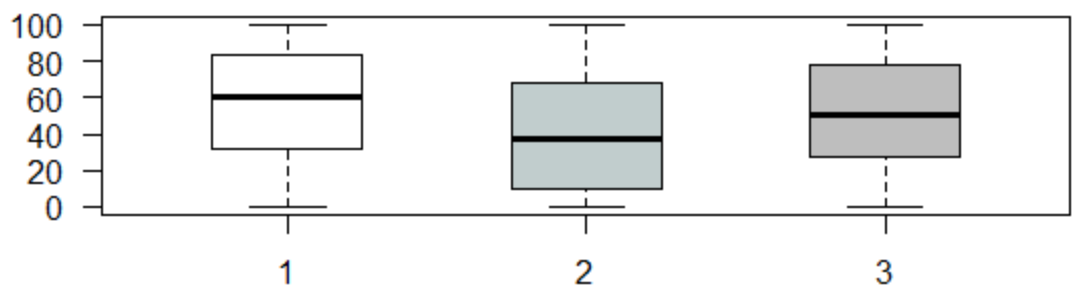 M=	DE=	n=	
1	57.0000	31.12971	795	
2	40.9426	32.10698	8569	
3	52.3649	31.12308	74	
Total	42.3848	32.33609	9438
Si
No
NQC
F(2, 9,436)=95.11, p=0.000
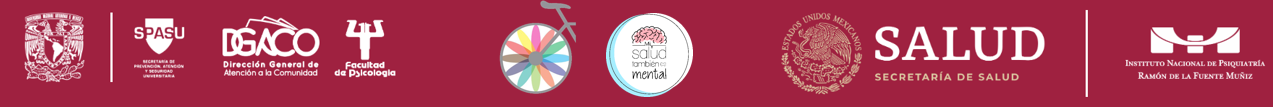 Emoción negativa en función de haber sido víctima de algún tipo de violencia física o verbal dentro de su casa.
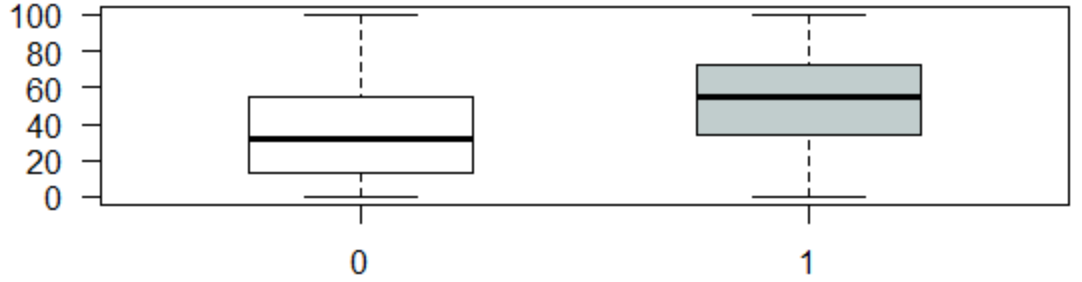 M=	DE=	n=	
0	34.8059	25.27565	8274	
1	52.9897	25.66298	1164	
Total	37.0486	26.01877	9438
0. No
1. Sí
F(1, 9,436)=526.14, p=0.000
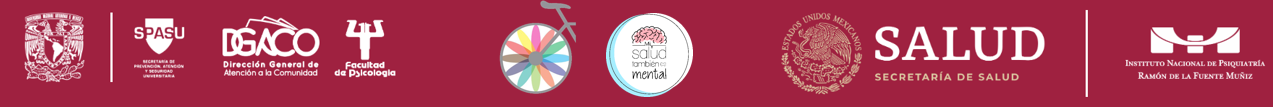 Emoción negativa en función de considerar que se encuentra en peligro debido a que recibe agresión o violencia dentro de su casa
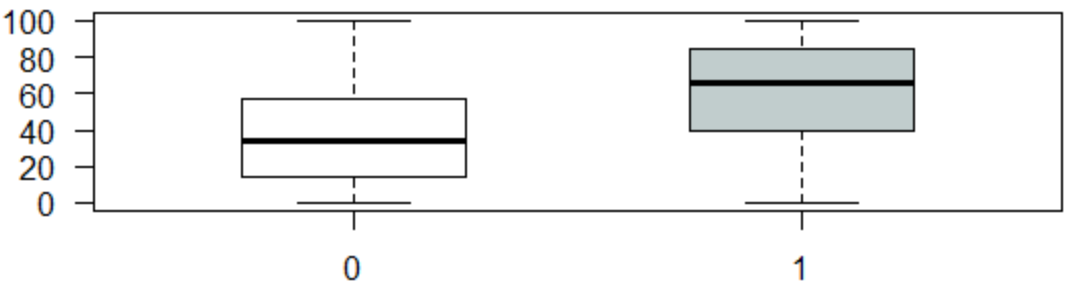 M=	DE=	n=	
0	36.7897	25.89498	9337	
1	60.9760	26.44203	101	
Total	37.0486	26.01877	9438
0. No
1. Sí
F(1, 9,436)=87.13, p=0.000
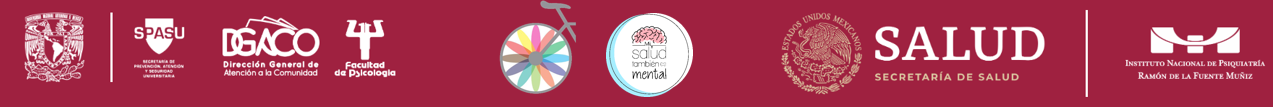 Emoción negativa en función de reportar que alguien la (o) lastimó físicamente de forma intencional (por ejemplo, empujar, golpear, pellizcar, etc.)
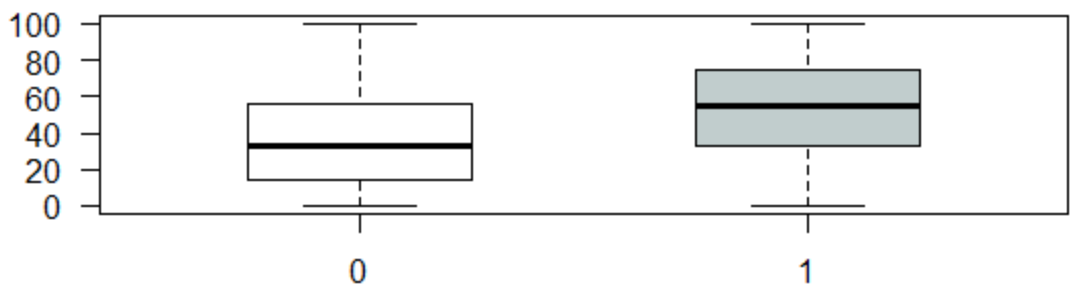 M=	DE=	n=	
0	36.2312	25.71158	8982	
1	53.1485	26.81710	456	
Total	37.0486	26.01877	9438
0. No
1. Sí
F(1, 9,436)=187.08, p=0.000
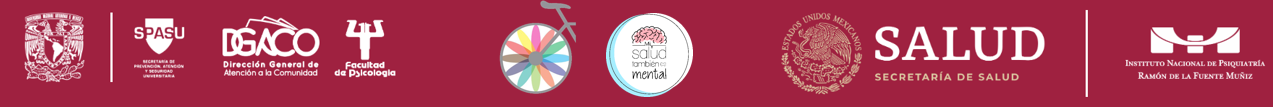 Emoción negativa en función de reportar que alguien la (o) lastimó emocionalmente de forma intencional (por ejemplo, humillarle, insultarle, amenazarle, ignorarle, prohibirle, celarle.)
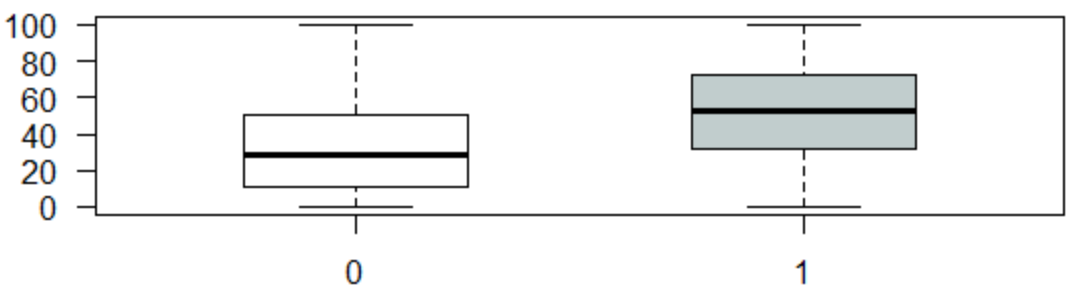 M=	DE=	n=	
0	32.1815	24.26740	7098	
1	51.8120	25.58416	2340	
Total	37.0486	26.01877	9438
0. No
1. Sí
F(1, 9,436)=1120.60, p=0.000
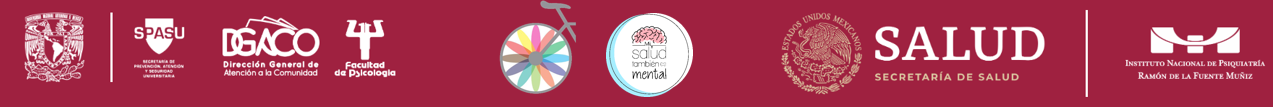 Ansiedad generalizada en función de reportar que alguien sobrepasó los límites en su sexualidad (por ejemplo, acoso sexual, abuso sexual, violación)
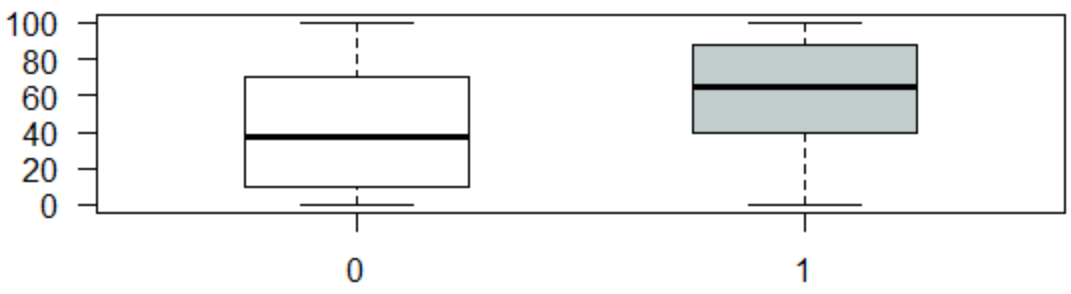 M=	DE=	n=	
0	41.7231	32.23740	9126	
1	61.7388	29.10926	312	
Total	42.3848	32.33609	9438
0. No
1. Sí
F(1, 9,436)=117.01, p=0.000
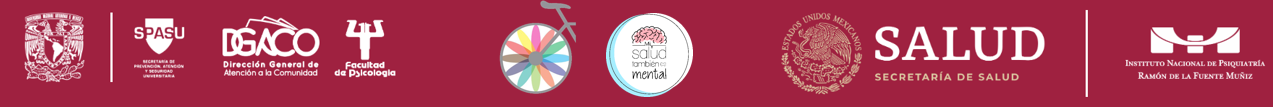 El nivel de estrés agudo está predicho por el nivel de pensamientos negativos. Los niveles de emociones negativas y de ansiedad generalizada están predichos por el nivel de estrés agudo.
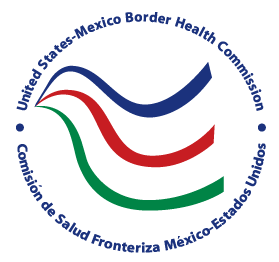 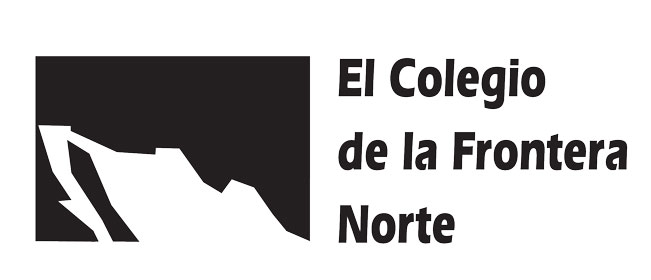 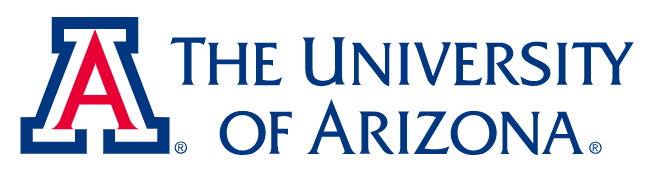 Gracias por su atención